برنامج الجداول الإلكترونية
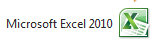 الجزء الأول
الهدف الرئيسي من تصميم برنامج الجداول الإلكترونية 
( Microsoft Excel ) :

 
هو تخزين البيانات وإجراء العمليات الحسابية والتحليلات الإحصائية عليها وإنشاء الرسوم البيانية التي تمثلها وذلك عن طريق أوامر سهلة الاستخدام .
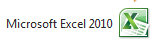 أجزاء ورقة العمل
شريط العنوان
شريط القوائم
شريط  أدوات القائمة
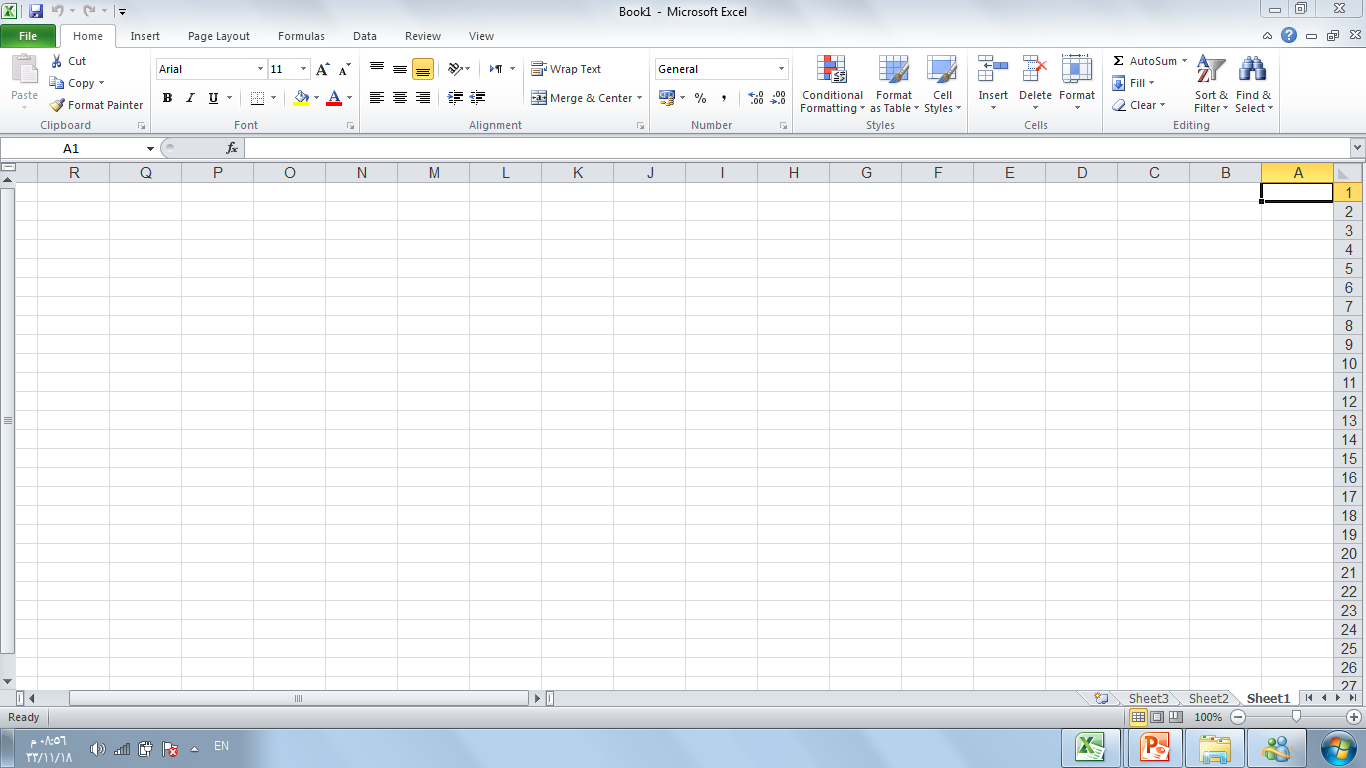 شريط الصيغة
عنوان الخلية :
يبدا بأسم العمود
ثم رقم الصف 
A1
أجزاء ورقة العمل
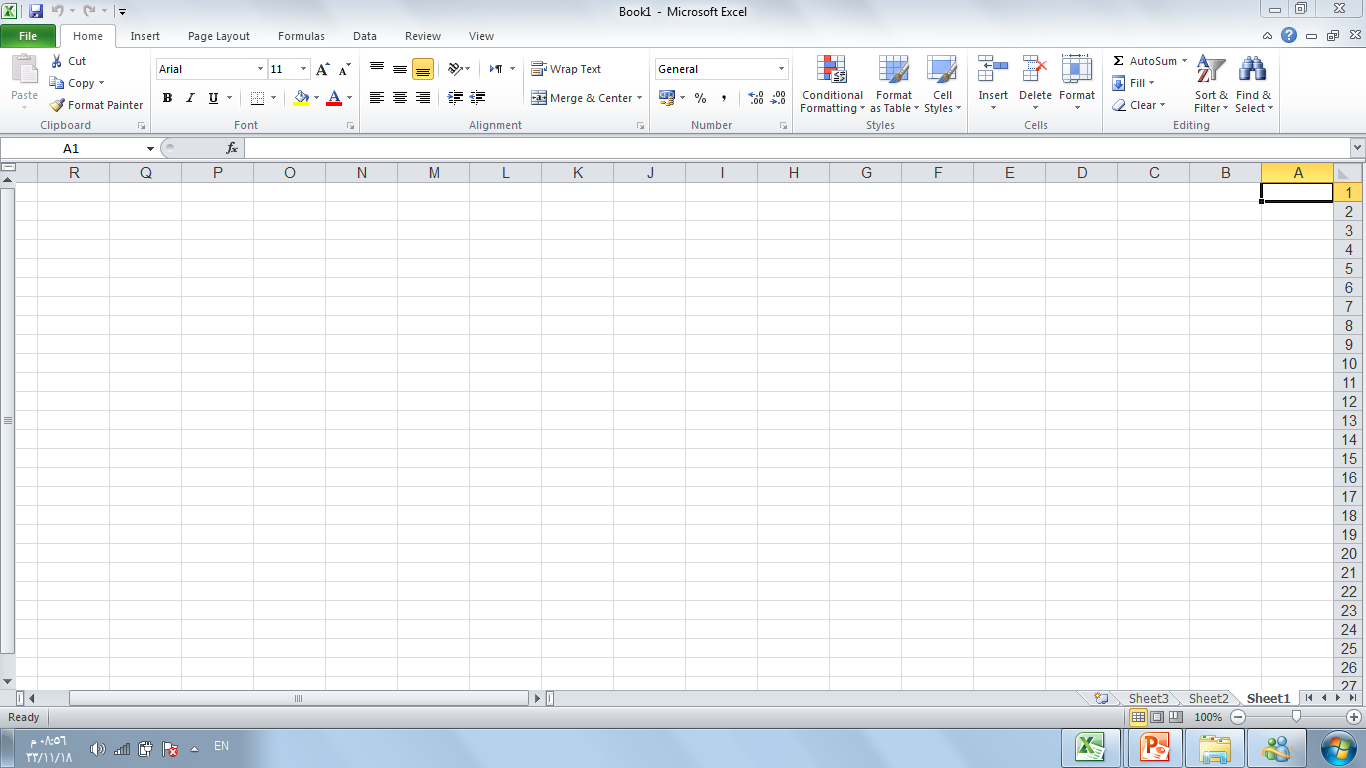 عناوين الأعمدة
أرقام الصفوف
شريط التصفح
أوراق العمل
بدء العمل مع اكسيل
إنشاء مستند جديد .
حفظ مستند باسم .
فتح مستند تم حفظه مسبقا .
إعادة تسمية أوراق العمل , حذفها ,  نسخها .
تجميد الألواح .
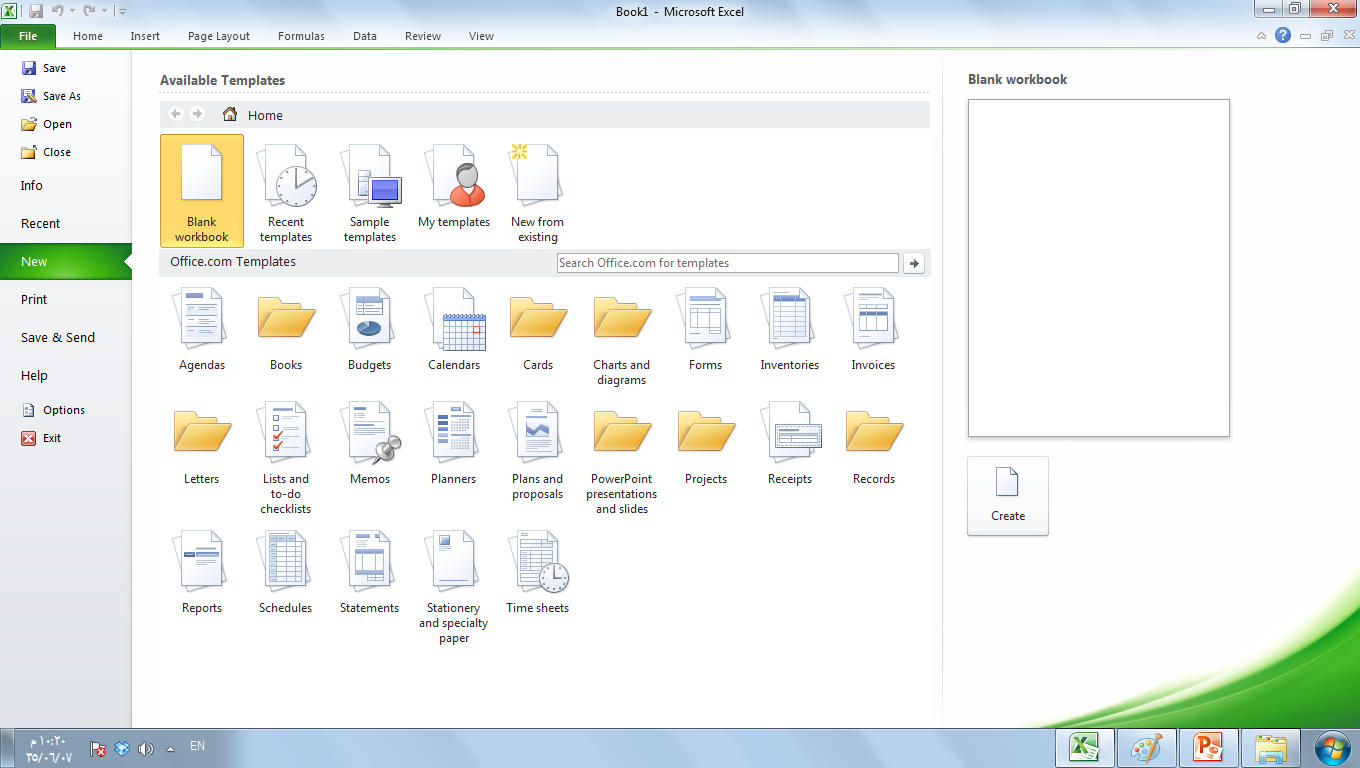 انشاء مصنف جديد
انشاء مصنف جديد
يتكون المصنف Book من ثلاث  أوراق عمل Worksheet.
ورقة العمل الواحدة عبارة عن جدوال تتكون من اعمدة وصفوف عناوين الاعمدة هي الاحرف الابجدية الانجليزية حيث عدد الاعمدة هي 256 عمود اما الصفوف فهي مرقمه بالتسلسل 1-65536.
وكل خلية هي نتيجة تقاطع العمود مع الصف مثلاً الخلية A1  هي الخليه في العمود  A و الصف رقم 1.
حفظ ملف Excel
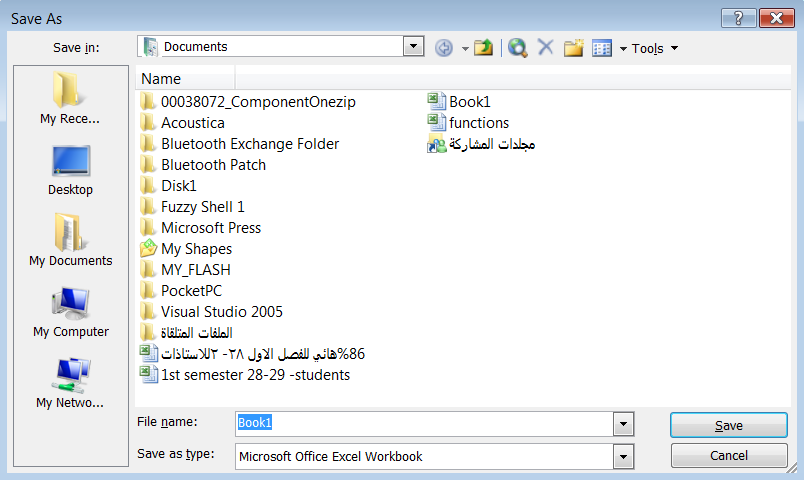 اسم الملف
فتح ملف Excel
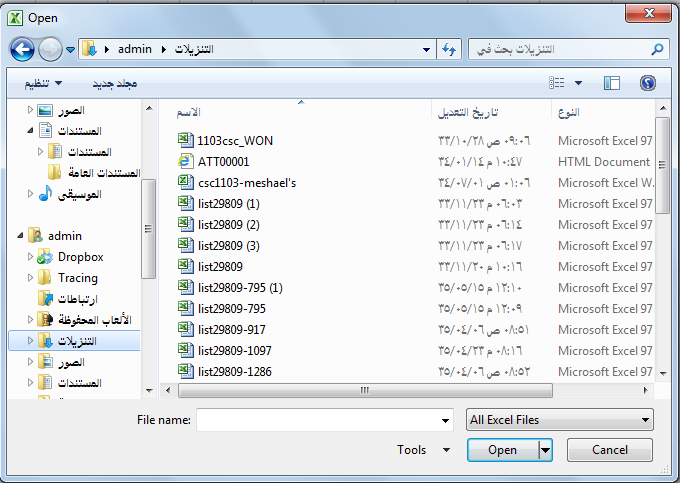 اسم الملف
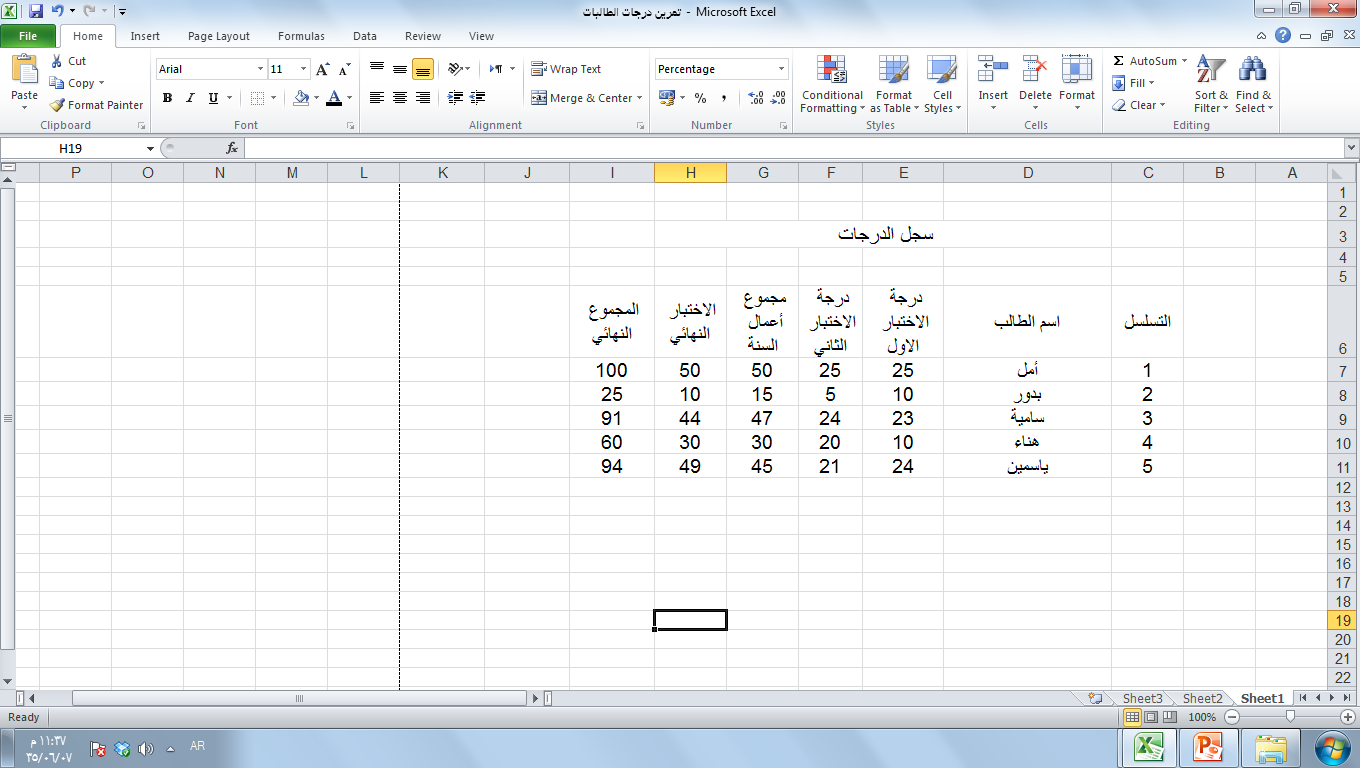 تعبئة الخلايا
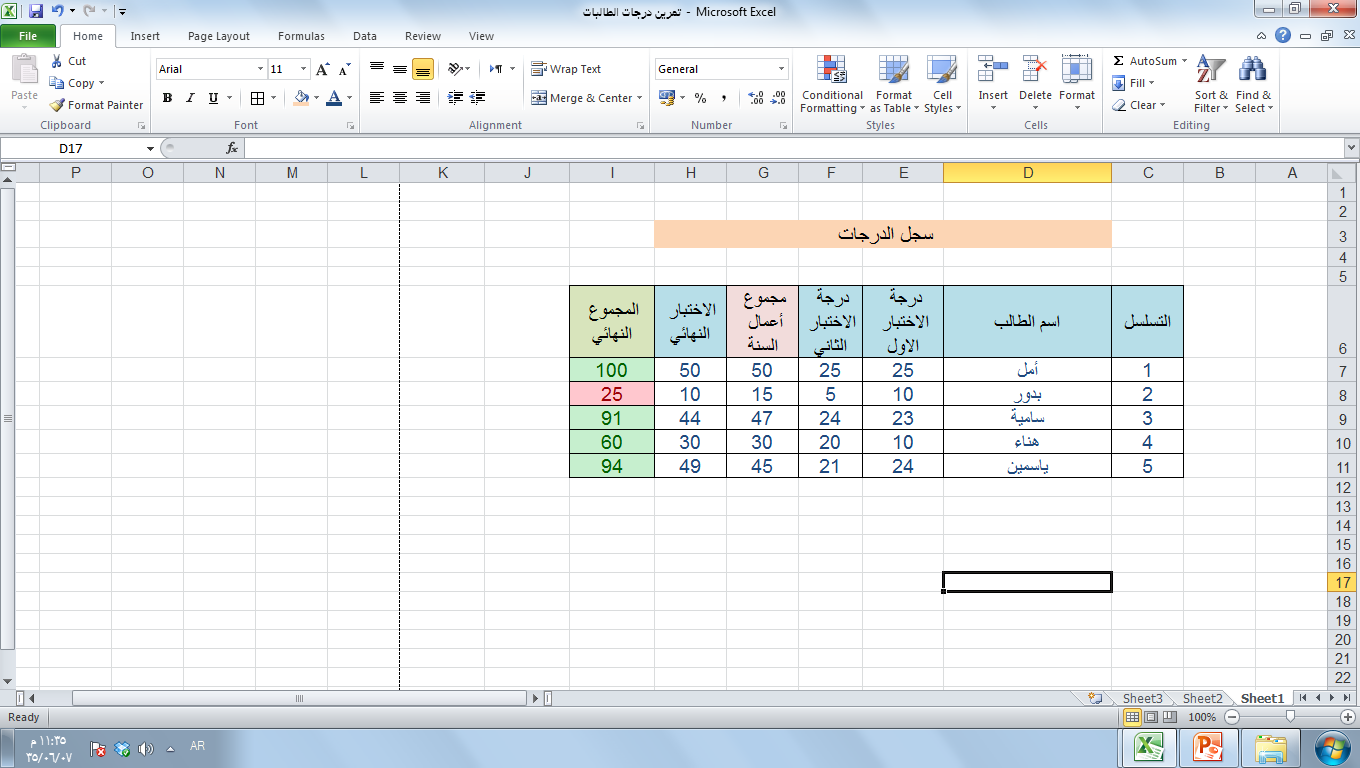 تنسيق الخلايا
الصيغ الرياضية
لكتابة  الصيغة لابد أن  تبدأ بإشارة المساواة متبوعة بعناوين الخلايا المراد عمل حسابات عليها و المعاملات الحسابية المرغوبة ثم زر الادخال Enter ليتم عرض النتيجة في الخلية النشطة .

A1*B2+C3=  

الترتيب مهم في الصيغ الرياضية حيث أن عملية الضرب والقسمة تتم قبل الجمع والطرح .
يمكن تعديل الصيغة بالنقر المزدوج على الخلية أو من شريط المعادلة .
العوامل الحسابية
المخططات البيانية (Chart )
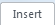 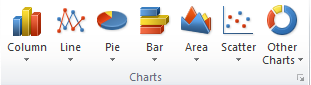 المخططات البيانية (Chart ) : 
  هي تمثيل للبيانات التي تشتمل عليها ورقة العمل برسوم وأشكال بيانية مختلفة .
      منها على سبيل المثال :
التمثيل البياني بالأعمدة (Column).
الأشكال الدائرية (Pie).
المساحة (Area).
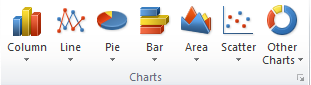 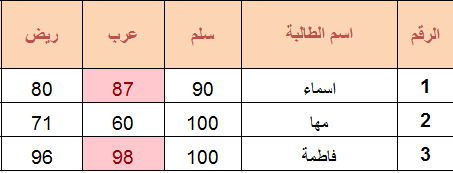 تمثيل جدول بيانات برسم بياني
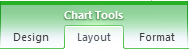 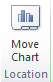 3.تنسيق
2.تخطيط
1.تصميم
1
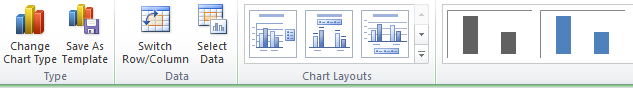 2
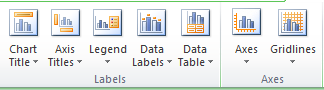 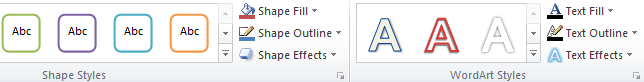 3
ضبط خصائص الصفحة
ضبط اتجاه الطباعة وحجم الصفحة وضبط هوامش الصفحة . 
أدراج و إزالة فواصل الصفحات .
مساحة الطباعة , طباعة العناوين .
إظهار و إخفاء خطوط الشبكة .
برنامج الجداول الإلكترونية
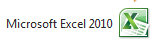 الجزء الثاني
الدوال
الدوال عبارة عن صيغ رياضية معرفه مسبقأ من قبل برنامج Excel .
الفرق بين الصيغة والدالة :
الصيغة :      = A1+A2+A3
الدالة    :     SUM(A1:A3)
الدوال Formulas
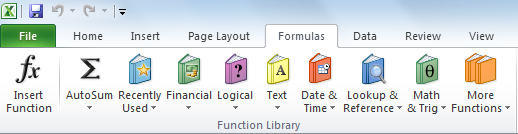 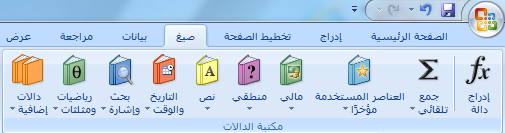 أمثلة لدوال التاريخ والوقت
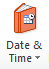 أمثلة لدوال نصية
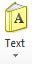 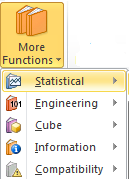 أمثلة لدوال إحصائية
أمثلة لدوال الرياضية
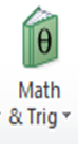 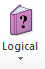 أشهر الدوال المنطقية
دالة - IF
=IF(logical_test ; value_if_true; value_if_false)

Ex :

=IF(A1>=60;”YES”;”NO”)
دالة IF
دالة شرطيه تعطي قيمة معينه اذا كان الشرط متحققاً و قيمة أخرى 
اذا لم يتحقق الشرط.
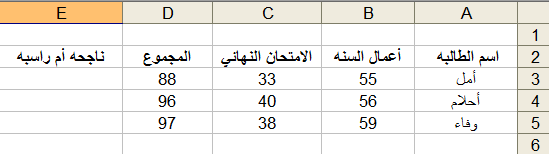 دالة IF
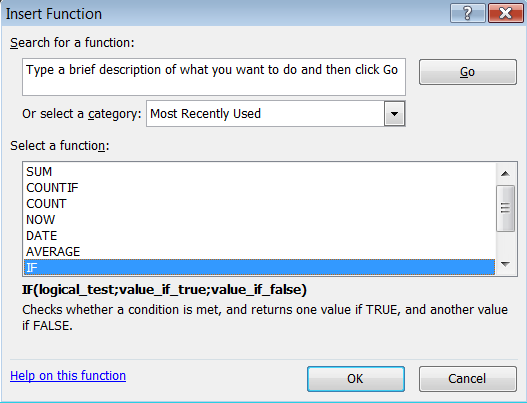 دالة IF
الشرط
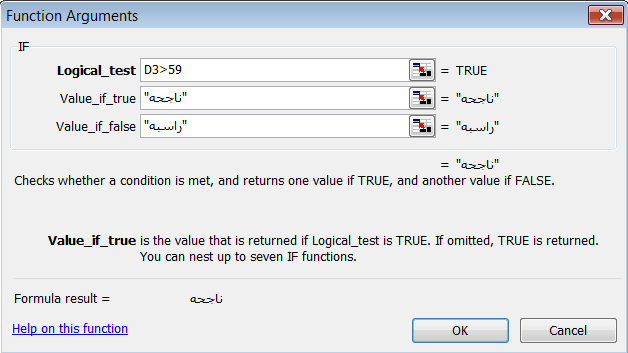 قيمة الخليه اذا تحقق الشرط
قيمة الخليه اذا لم يتحقق
306 عال , المحاضره 1 , أ. إسراء الطريقي
نتيجة الدالة IF
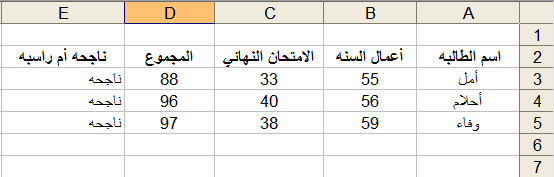 أخطاء الصيغ